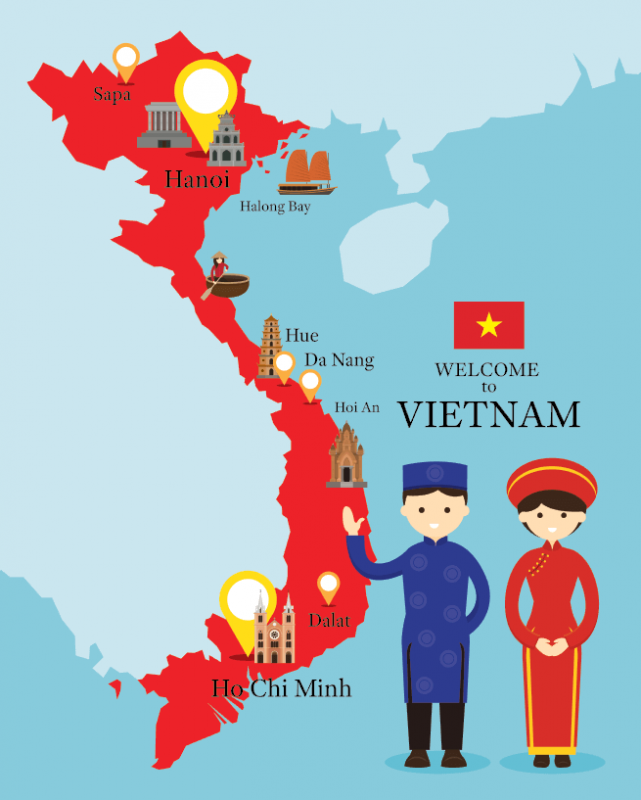 BÀI 7. VỊ TRÍ ĐỊA LÍ, PHẠM VI LÃNH THỔ TỈNH QUẢNG NINH
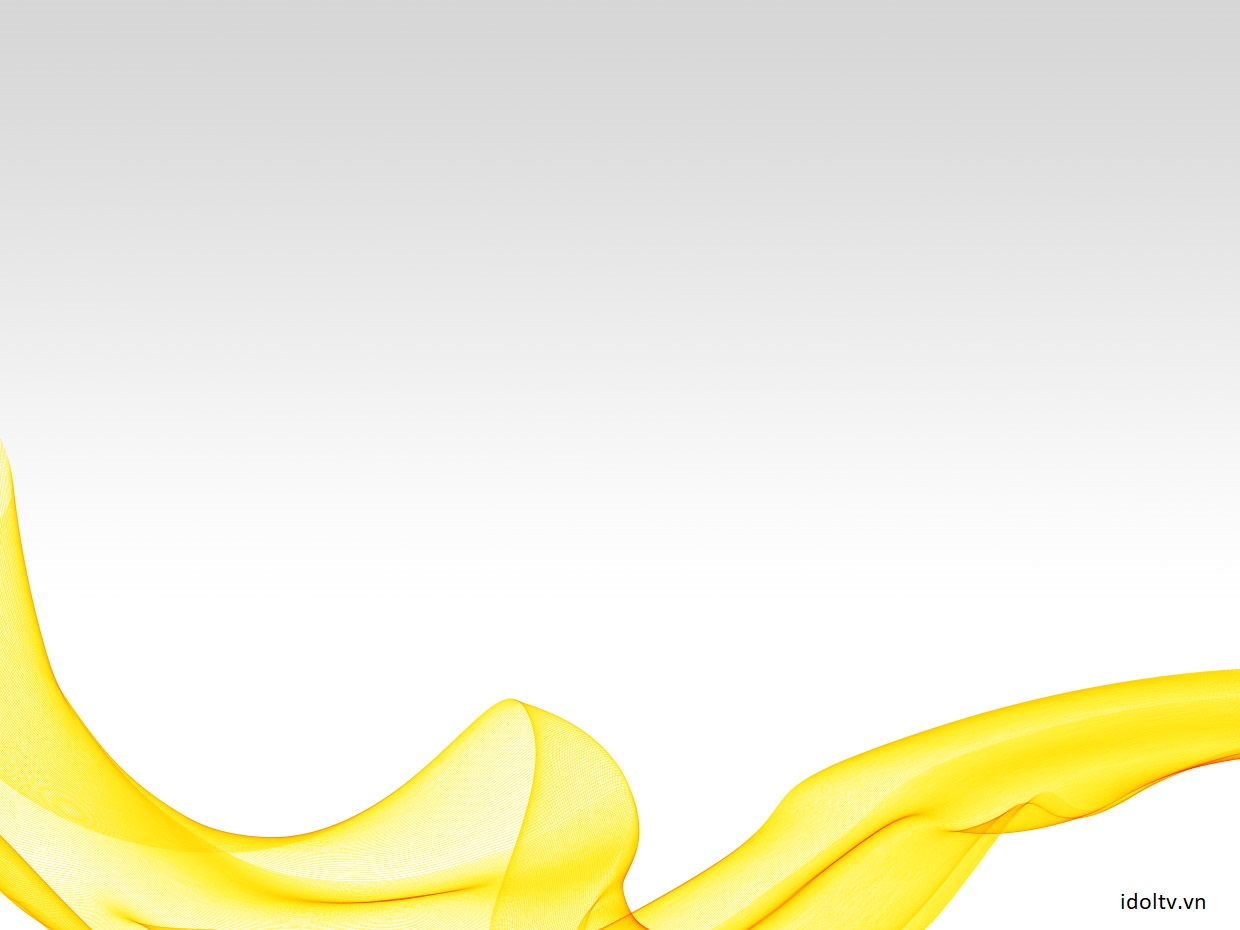 Để xác định vị trí địa lí và phạm vi lãnh thổ một quốc gia hay một tỉnh, thành phố, theo em cần tìm hiểu các thông tin cơ bản nào sau đây?”
Vị trí trong khu vực, châu lục, quốc gia, vùng
Vị trí trong khu vực, châu lục, quốc gia, vùng
Diện tích
Điều kiện tự nhiên
Hệ tọa độ
Hệ tọa độ
Dân số
Các bộ phận lãnh thổ ( vùng đất, vùng biển, vùng trời)
Các bộ phận lãnh thổ ( vùng đất, vùng biển, vùng trời)
Bổ sung thông tin khác
Bổ sung thông tin khác
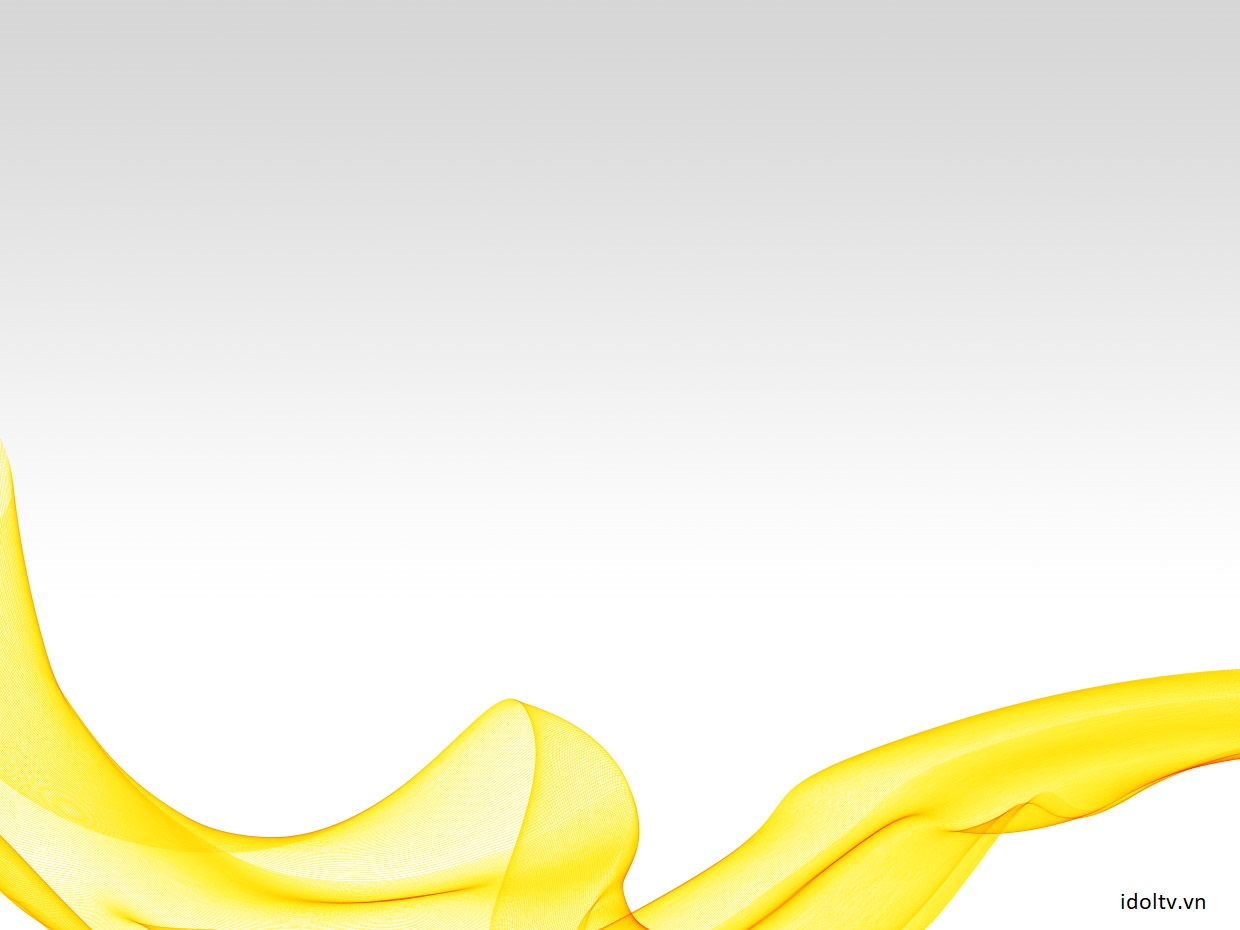 1.Vị trí địa lí, đặc điểm lãnh thổ
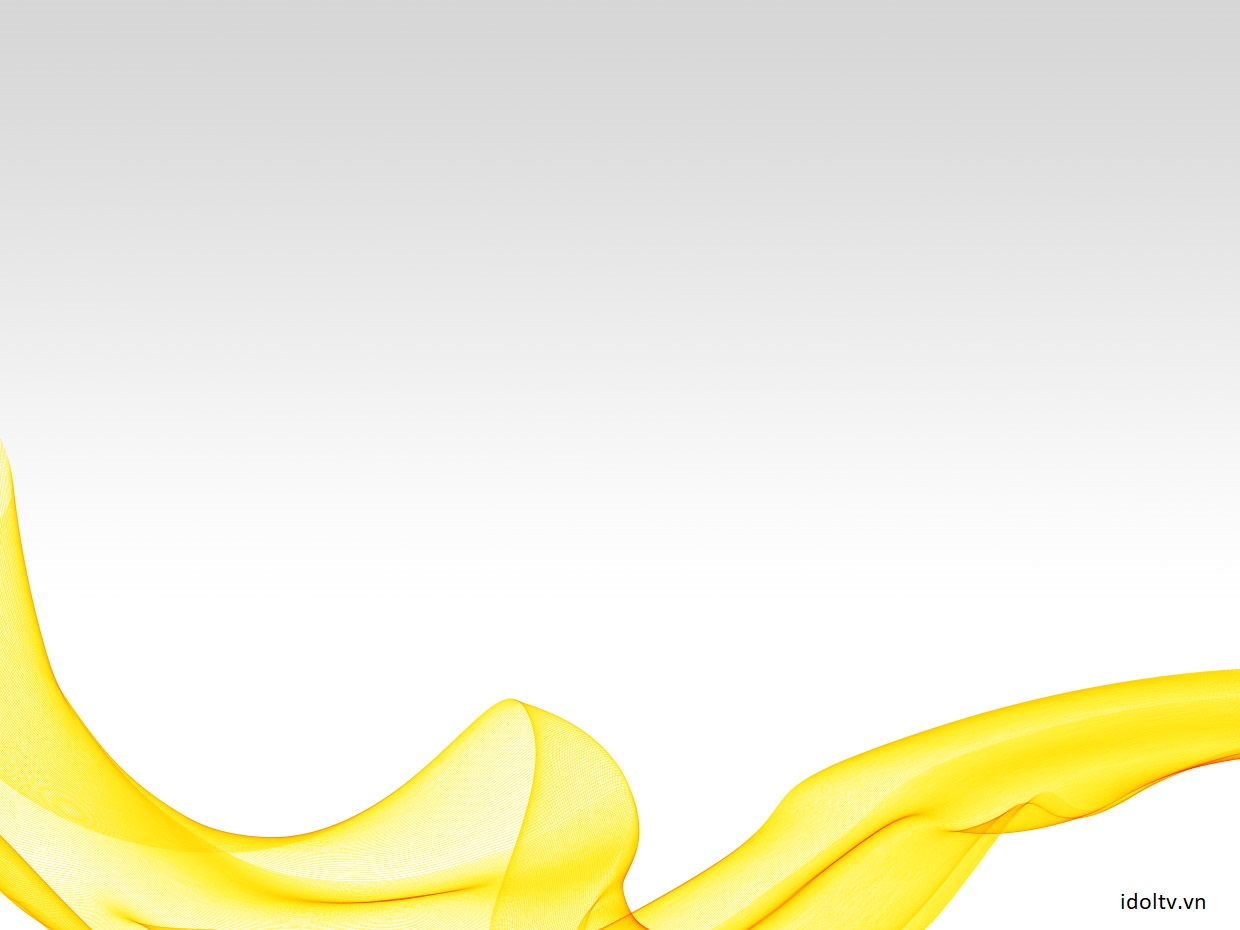 Quảng Ninh là một tỉnh biên giới, nằm ở phía Đông Bắc Việt Nam. Lãnh thổ vừa có phần đất liền, vừa có phần biển đảo.
Tỉnh có tổng diện tích là 6.178,2 km2
khoảng 106⁰26’ đến 108⁰31’ kinh độ Đông; từ 20⁰40’ đến 21⁰40’ vĩ độ Bắc.
nơi dài nhất là 102 km
nơi rộng nhất là 195 km
+ Phía bắc giáp Trung Quốc (đường biên giới dài 132,8 km).+ Phía nam giáp với các tỉnh: Hải Dương, tp Hải Phòng
giáp vịnh Bắc Bộ với đường bờ biển dài 250 km.
giáp với các tỉnh: Lạng Sơn,Bắc Giang
Quảng Ninh có vùng biển rộng với hơn 2.000 hòn đảo, chiếm hơn 2/3 số đảo cả nước, trong đó có nhiều đảo gần bờ tập trung thành một dải.
Móng Cái, Hoành Mô
Bình Liêu, Hải Hà, Móng Cái
Vị trí địa lí có ý nghĩa đặc biệt quan trọng về mặt kinh tế – xã hội và an ninh quốc phòng.
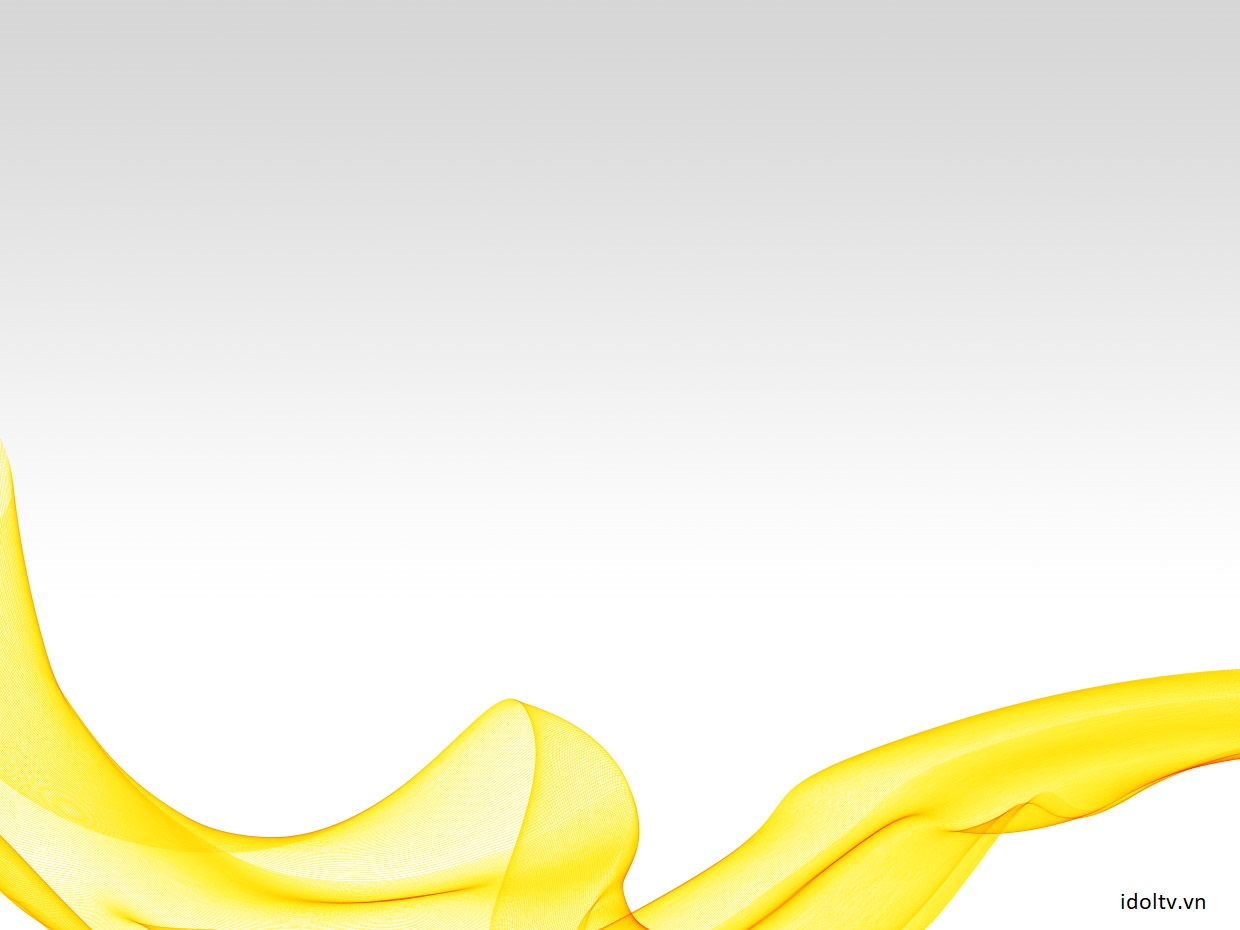 2. Sự phân chia hành chính
Tên gọi
Sự thay đổi
Năm
Năm
2. Sự phân chia hành chính
Miền Đông gọi là Hải Ninh, miền Tây: tỉnh Quảng Yên và đặc khu Hòn Gai.
Quảng Ninh
Quảng Hồng.
Hồng Quảng
Quảng Yên
Quảng Yên+ Hải Ninh
30-10-1963
2020
27-10-1961
1955
3-1947
16-12-1948
Năm Minh Mạng thứ 18
Quảng Yên và Khu đặc biệt Hòn Gai hợp nhất. Trả các huyện Chí Linh, Nam Sách, Kinh Môn, Đông Triều về tỉnh Hải Dương, còn các huyện Cát Hải, Cát Bà, Thuỷ Nguyên được sáp nhập vào Hải Phòng.
Hợp nhất khu Hồng Quảng và tỉnh Hải Ninh
Huyện Đông Triều thuộc khu Hồng Quảng.
Tách đặc khu Hòn Gai ra khỏi địa giới tỉnh Quảng Hồng (Khu đặc biệt Hòn Gai).
13 đơn vị hành chính cấp huyện, gồm 4 thành phố, 2 thị xã và 7 huyện; bao gồm 177 đơn vị hành chính cấp xã
Hòn Gai vào tỉnh Quảng Yên
3. Tìm hiểu về vị trí địa lí, giáp giới và sự phân chia hành chính của TX Quảng Yên
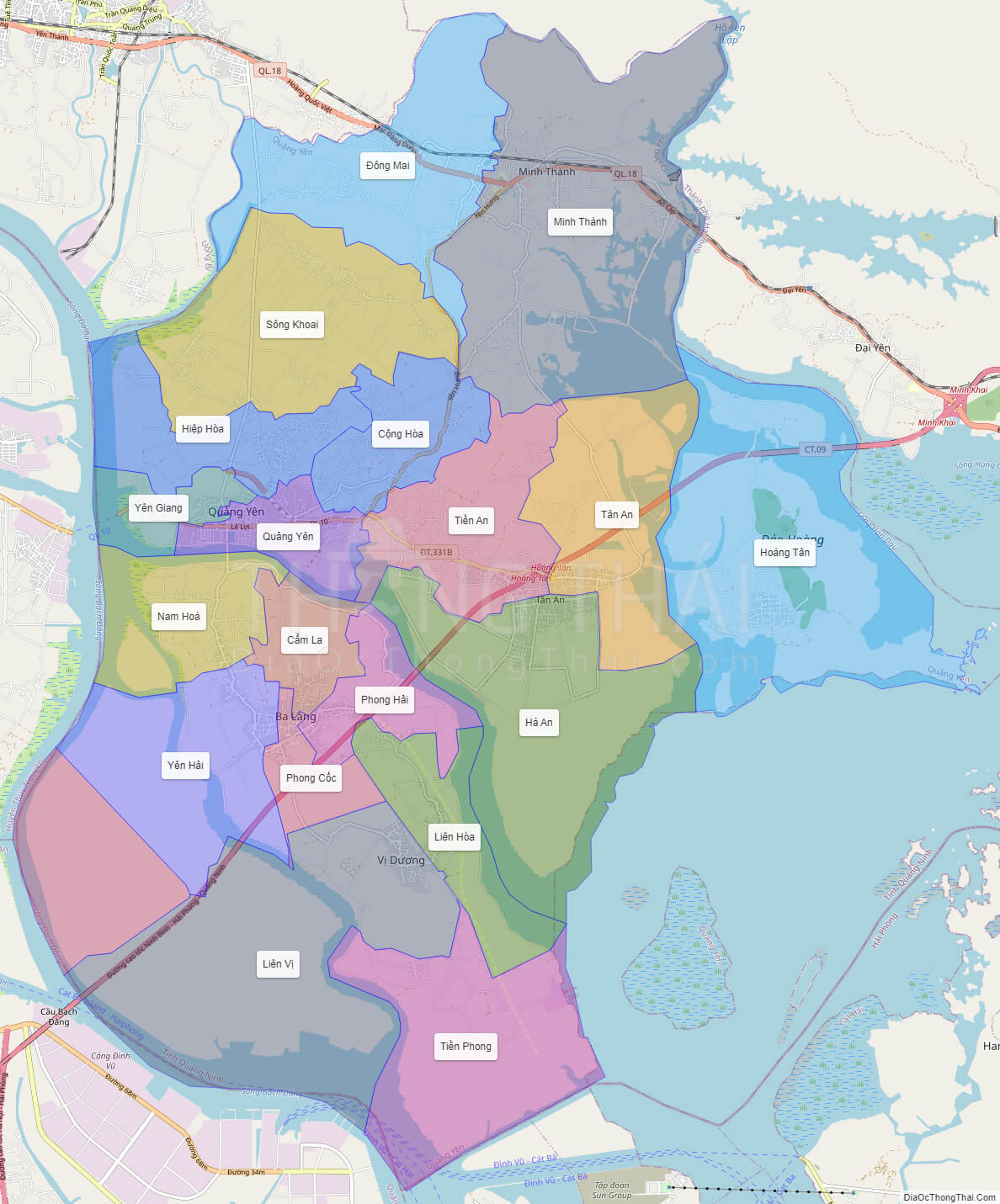 Luyện tập
Đúng
Sai
Đúng
Đúng
Sai
Đúng
Đúng
Sai
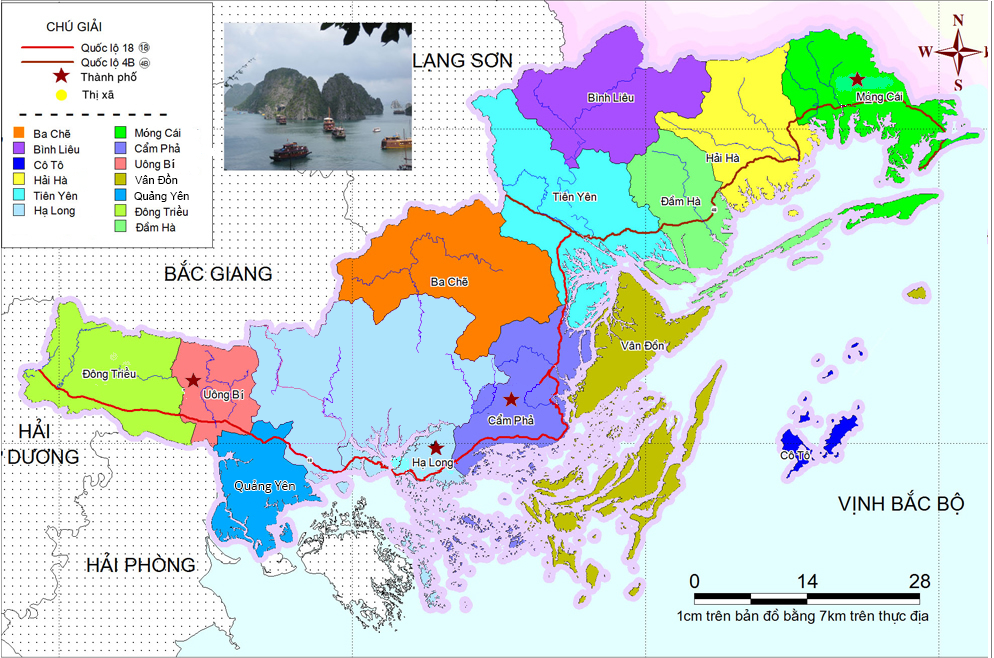 Bài tập 4,5
NV 1: Tìm đường đi. Xác định các huyện/thị xã/thành phố cần đi qua khi di chuyển từ địa phương nơi hs sống đến thành phố Móng Cái/Thị xã Đông Triều. 
(BT4)
NV 2: Tính khoảng cách thực tế giữa hai địa điểm trên bản đồ (BT5)
Cách tính khoảng cách: tỉ lệ bản đồ là 1: 650.000. Có nghĩa là 1 cm trên bản đồ tương ứng với 650.000 cm ngoài thực địa (bằng 6,5 km). Khoảng cách giữa điểm A và B đo được trên bản đồ là 23 cm. Vậy khoảng cách thực tế giữa 2 địa điểm này là 6,5 x 23 = 149,5 km.
VẬN DỤNG
Hoàn thành bài tập tại mục 6/7 TLĐP 6 trang 39.
https://www.quangninh.gov.vn/Trang/ban-do.aspx
* Hướng dẫn về nhà:
- Hoàn thiện bài tập 6,7 TLDP/39 vào vở nghi
- Hoàn thiện các nhiệm vụ GV giao
- Chuẩn bị bài mới: Bài 8: Điều kiện tự nhiên và tài nguyên thiên nhiên tỉnh Quảng Ninh
+ Tìm hiểu những đặc điểm về tự nhiên Quảng Ninh
+ Sưu tầm những tư liệu ( thông tin, tranh ảnh) về các giải pháp bảo vệ môi trường và khai thác thông minh tài nguyên tỉnh Quảng Ninh